Figure 9 Trees grown at elevated growth temperatures follow different developmental trajectories than control trees. ...
Tree Physiol, Volume 30, Issue 6, June 2010, Pages 669–688, https://doi.org/10.1093/treephys/tpq015
The content of this slide may be subject to copyright: please see the slide notes for details.
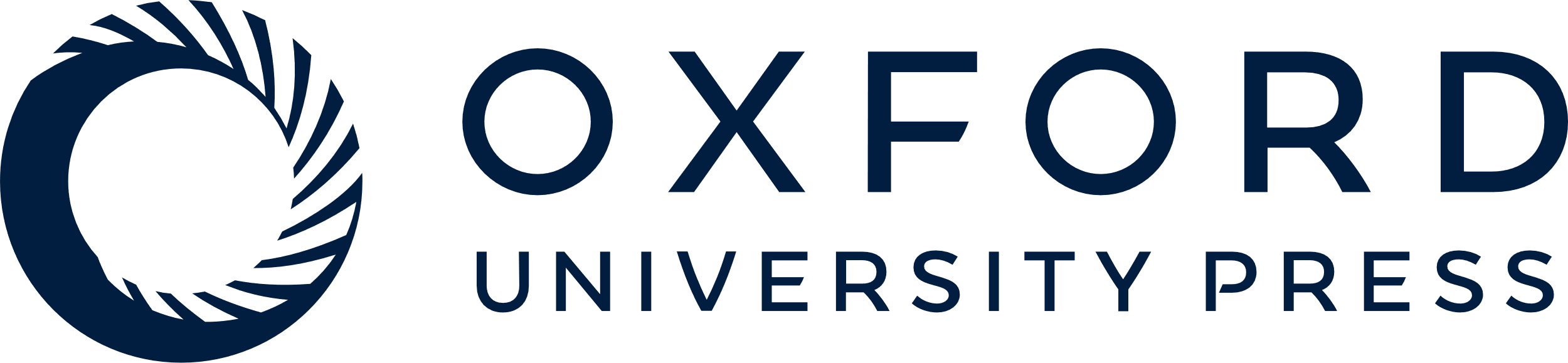 [Speaker Notes: Figure 9 Trees grown at elevated growth temperatures follow different developmental trajectories than control trees. Changes in (A) shoot height and (B) stem mass in relation to stem diameter between trees grown at control temperatures (open symbols) or elevated temperatures (warmed; filled symbols). (A) Dashed line, control trees; solid line, warmed trees; (B) solid line, all trees.


Unless provided in the caption above, the following copyright applies to the content of this slide: © Oxford University Press 2010]